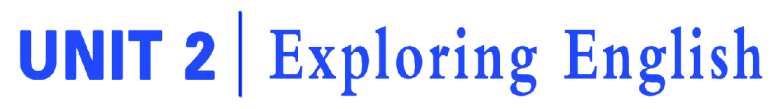 Section Ⅲ　Developing ideas
WWW.PPT818.COM
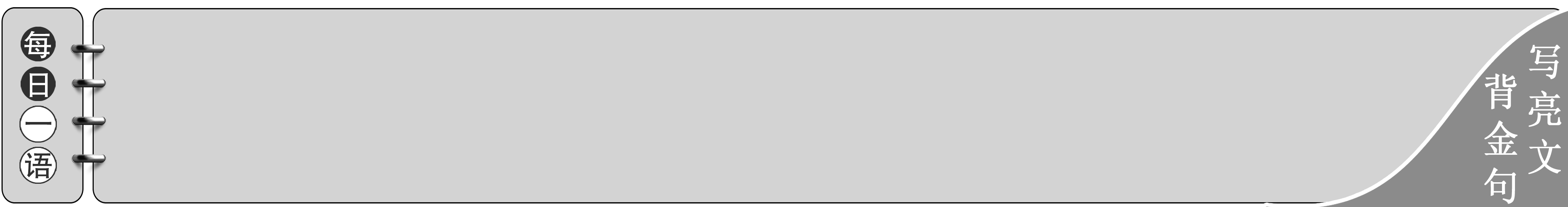 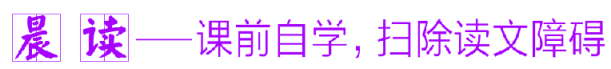 教材原句
Not only can you post specific questions, but you can also broaden your knowledge by reading posts from other English learners around the world.你不但能发帖问具体的问题，你也还能通过阅读世界上其他英语学习者的帖子来拓宽自己的知识面。
句式解构
not only ... but also“不但……而且”，not only放在句首时，后面的句子用部分倒装。
佳句背诵
Not only does he have a first­class brain, but also he works hard.
他不但有头等聪明的大脑，而且学习用功。
教材原句
Here are some of our favourites, to remind us that some of the English we learn in the classroom is rather different from the English in the outside world！给大家提供一些我们喜欢的故事，以此来提醒我们，在课堂上学的英语和课堂外使用的英语相当不同！
句式解构
here放在句首，引起倒装。
佳句背诵
Here are a number of ways we can suggest.
这儿有很多我们能建议的方法。
教材原句
Poor Maggie — but why did she try to eat such a big frog？
可怜的麦琪——为什么她要吃这么大的青蛙呢？
句式解构
破折号表示转折。
佳句背诵
Well done! — but why didn't you turn to a teacher for help?
做得好！但你为什么不找老师帮忙呢？
教材原句
I spent days preparing and writing my first English paper.我花了几天时间准备并创作我的第一篇英语论文。
句式解构
spend ... doing sth.“花费时间做某事”。
佳句背诵
I had the chance to spend the day with them going to England.
我有机会和他们一起去英国待一天。
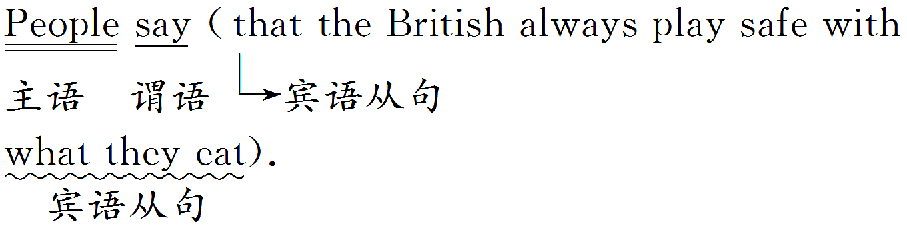 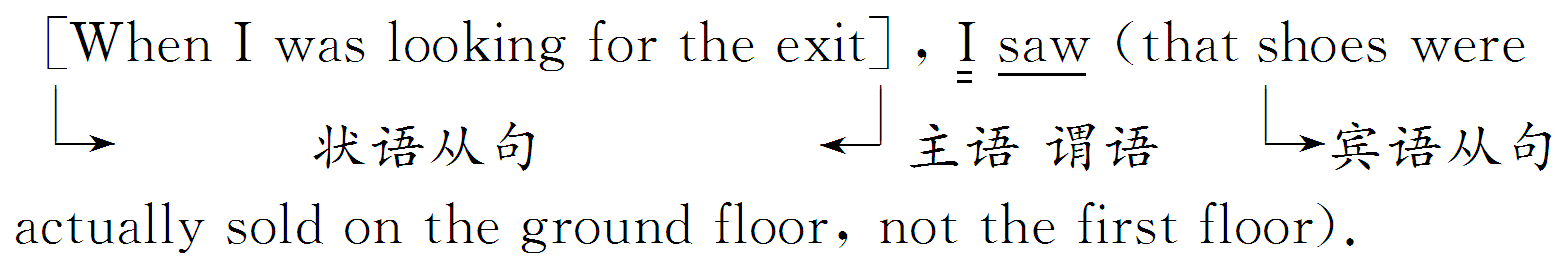 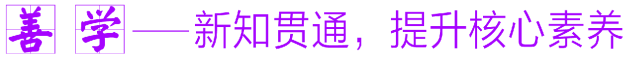 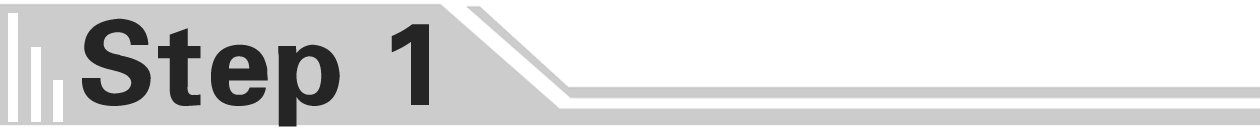 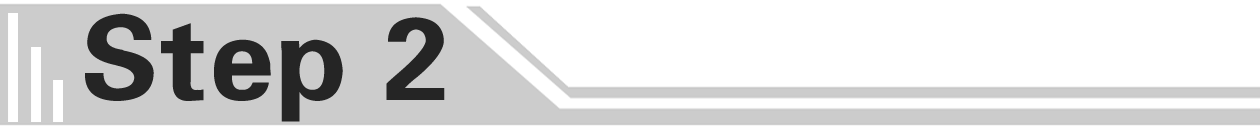 remind
rather different
a frog
the first floor
liked him
a good job
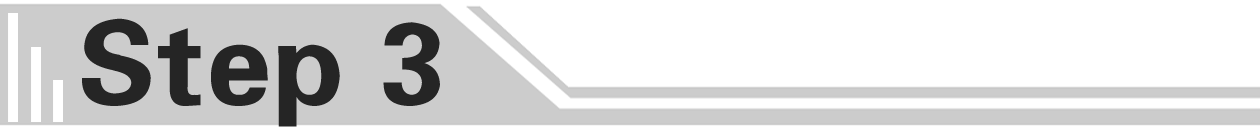 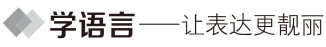 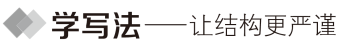 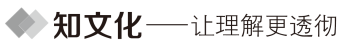 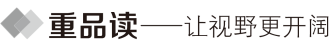 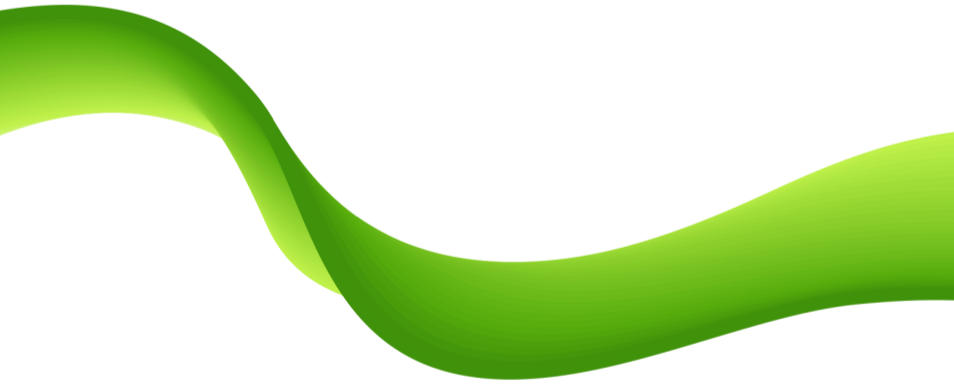 谢   谢  观  看